PilgrimsIn A Pagan Land
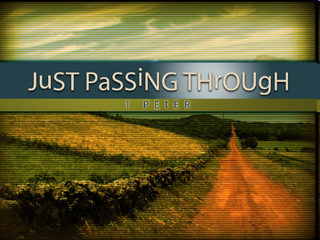 1 Peter 1:1; 2:11-12
[Speaker Notes: 1  * Peter, an apostle of Jesus Christ,
 To those who reside as  * aliens,  * scattered throughout  * Pontus,  * Galatia,  * Cappadocia,  * Asia, and  * Bithynia,  * who are chosen

1 Peter 2:11  (NET)
Dear friends, I urge you as foreigners and exiles to keep away from fleshly desires that do battle against the soul,]
Pilgrims InA Pagan Land 1 Peter 1:1; 2:11-12
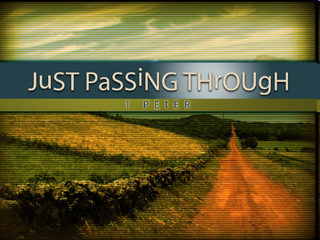 Pilgrim ~ parepidemos
“sojourning in a strange place, a foreigner”
“in the NT in reference to heaven as the native country, one who sojourns on earth:  so of Christians (1Pe 1:1) ... the patriarchs (He 11:13)”
“to describe Christians whose final citizenship is in heaven and who are regarded as temporary dwellers on earth” (Ph 3:20)
Pilgrims InA Pagan Land  1 Peter 1:1; 2:11-12
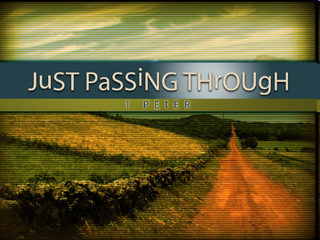 Pagan...
“a person who does not acknowledge your god”
“not acknowledging the God of Christianity “
“someone motivated by desires for sensual pleasures”
Pilgrims InA Pagan Land 1 Peter 1:1; 2:11-12
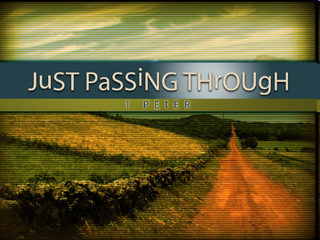 Evidences Of A Pagan Land...
 Atheism and humanism on the increase
 Easy divorce and abortion
 Homosexuality and same-sex marriage
 Ridicule of Christian faith
 Removing God from public discourse
How then shall we live?
Pilgrims in a Pagan Land
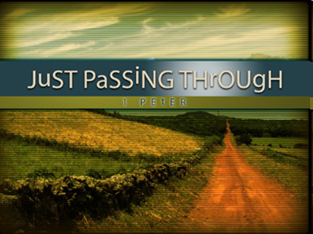 As Pilgrims we can;
 greatly rejoice with joy inexpressible and 6 full of glory, 9 obtaining as  * the outcome of your faith the salvation of 7 your souls.
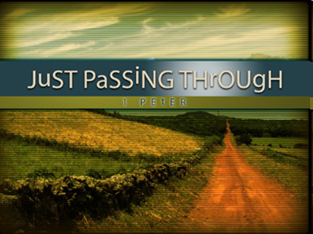 OUR ACTIONS ARE GOOD  GOOD
Ephesians 2:10  (20cNT)
For we are God’s handiwork, created, by our union with Christ Jesus, for the good actions in doing which God had pre-arranged that we should spend our lives.
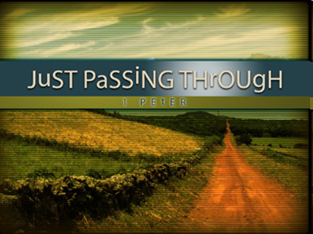 WHAT DOES THE WORD   WORLD HEAR
Romans 15:19  (20cNT)
BY MY WORDS
Romans 10:14  (20cNT)
But how, it may be asked, are they to invoke one in whom they have not learned to believe? And how are they to believe in one whose words they have not heard? And how are they to hear his words unless some one proclaims him?
[Speaker Notes: WE CANNOT BE SILENCE IN A PAGAN LAND { OUR WORLD TODAY.} WE HAVE TO SPEAK OUT.]
DOING WHAT IS RIGHT  RIGHT
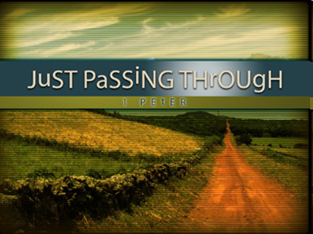 1Pet 2:15 For such is the will of God that by doing right you may silence the ignorance of foolish men.
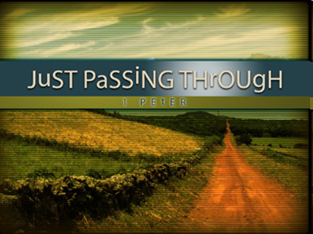 TO BE BLAMELESS
Phil 2:15 so that you will prove yourselves to be blameless and innocent, children of God above reproach in the midst of a crooked and perverse generation, among whom you appear as lights in the world,
[Speaker Notes: Acts 2:40  (NET)
With many other words he testified and exhorted them saying, “Save yourselves from this perverse generation!”]
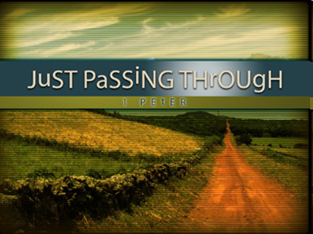 LIGHTS TO THE WORD    WORLD
Phil. 2:15, 
you 10  * appear as 11 lights in the world, 
    MATT.5:14-16
Perverse, lit., warped, twisted. See on Mt 17:17;
PilgrimsIn A Pagan Land
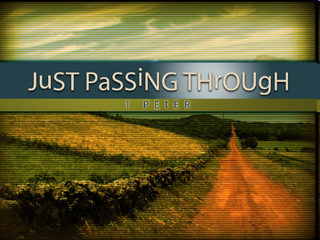 “Be sober, be vigilant”
1 Peter 5:8-11
Pilgrims InA Pagan Land 1 Peter 1:1; 2:11-12
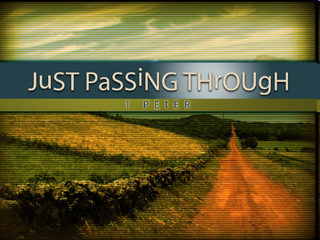 As pilgrims we should look for:
Hope for the grace to come  1:13; 2Pe 3:13-14
Be holy children of God  1:14-15; 2:11; Ep 5:1-7
Love one another fervently  1:22; 3:8-12
Desire the word of God  1:23-2:3; Jm 1:21-25
Proclaim the praises of God  2:9-10; Mk 16:15-16
Glorify God with good works  2:12; Mt 5:14-16
Patiently endure hardship  3:13-17; 4:12-16